Fiduciary Agreement (VA Form 21P-4703) Updates
Pension and Fiduciary Service
February 2018
[Speaker Notes: Instructor Notes:

The courses teaches fiduciary hub personnel about the changes made to the VA Form 21P-4703, Fiduciary Agreement, effective February 7, 2018, and also how to utilize the form for fiduciary instruction.]
Objectives
At the end of this lesson, you will be able to:
State the purpose of the changes
Explain the major changes to 
    VA Form 21P-4703
Identify the fiduciary’s responsibilities to the beneficiary
Identify the fiduciary’s responsibilities to VA
Understand corresponding changes to FElux
2
[Speaker Notes: Instructor Notes:

By the end of this lesson, the learner will be able to do the following:
State the purpose of the changes
Explain the major changes to the VA Form 21P-4703
Identify the fiduciary’s responsibilities to the beneficiary
Identify the fiduciary’s responsibilities to VA
Understand corresponding changes to FElux]
References
38 CFR 13, Fiduciary Activities
FPM 2, Field Examinations
3
[Speaker Notes: Instructor Notes:

These are the various references which we will discuss and refer to in today’s training:

38 Code of Federal Regulations (CFR) 13, Fiduciary Activities
Fiduciary Program Manual (FPM) 2, Field Examinations]
Purpose of Change
Format changes
Changes to Policy
More fiduciary responsibility in allocating benefits
Increased field examiner responsibility to read and explain requirements
4
[Speaker Notes: Learning Objective:  State the purpose of the changes to VA Form 21P-4703, Fiduciary Agreement

Instructor Notes:

Changes to Policy require due to updated VA Form 21P-4703, Fiduciary Agreement. 
38 CFR 13:  Proposed regulations are in final process of approval.  FPM Chapter 2 and VAF 21P-4703 were updated to match proposed regulations.
FPM, 2 (Field Examinations):  FPM has been updated to remove mention of the VA Form 21P-0792, Fiduciary Statement in Support of Appointment.  

The direction of the fiduciary program is changing and the fiduciary will be assuming more individual responsibility than they had been in the past. The fiduciary program is no longer instructing fiduciaries how to allocate beneficiary benefits – fiduciary employees gather as much information about a beneficiary as possible and provide that information to the fiduciary.  Fiduciary employees are a source of information for the fiduciary, but are no longer instructing or approving decisions at any point.  

Field Examiners must spend time in the initial and successor initial appointments reviewing and explaining each element contained within the updated VAF 21P-4703; it is unacceptable for the proposed fiduciary to review/read through independently and sign the form without detailed line-by-line explanation from the field examiner.  If during a follow-up field examination the field examiner feels the fiduciary needs a refresher course in their responsibilities to the beneficiary or to VA, the field examiner will verbally coach the fiduciary through identified deficits and also refer the fiduciary to the VA Form 21P-4703, Fiduciary Agreement, signed during initial appointment.]
Major Changes
Detailed responsibilities of
fiduciary to beneficiary
fiduciary to VA
Removed fund usage agreement
VA Form 21P-0792, Fiduciary Statement in Support of Appointment, not necessary
Collects all fiduciary identification 
information
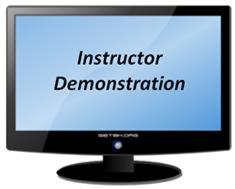 5
[Speaker Notes: Learning Objective:  Explain the major changes to VA Form 21P-4703

Instructor Notes:

Detailed responsibilities
The revised 4703 details specific responsibilities that the fiduciary has to the beneficiary, and that the fiduciary has to the VA.  It is imperative that field examiners read through and explain each item detailed under these areas so that the fiduciary fully understands all their responsibilities.

Removed fund usage agreement
The fiduciary program no longer instructs fiduciaries how to allocate beneficiary benefits – budget creation does not take place - fiduciary employees gather as much information about a beneficiary as possible and provide that information to the fiduciary.  Fiduciary hubs will transition from the term “budget agreement” to “identified income and expenses”.
BFFS generated Fiduciary and Beneficiary Notification Letters have been modified to incorporate the change in verbiage/removal of any reference to “budget agreement”.

FEs must gather and document beneficiary income and expenses within the FElux
Documentation requirements: see FPM 2.D.3.a (documenting recurring income) and FPM 2.D.3.d (documenting expenses)

Use of VA Form 21P-0792 no longer necessary
Character witness information used to be documented on VAF 21P-0792, but now a Field Examiner can document character witness information directly into FElux.  
Additionally, Field Examiners do not need to contact character witnesses for statements unless the FE deems it necessary.  

Collects fiduciary identification information
The VAF 4703 form now collects all proposed fiduciary identification information to include:  name, Social Security (or Tax ID), date of birth, relationship to beneficiary, physical address, mailing address, telephone number, source of income, approximate annual income, and signature.

Instructor Demonstration:  Minimize the PowerPoint and show students the new VAF 21P-4703.  Navigate briefly through the form to show students the overall structure to include the separate sections for ‘Responsibilities to the Beneficiary,’ and ‘Responsibilities to the VA.’  Also show how the section under ‘Statement of Understanding’ collects more fiduciary identifying information than the previous form version. 

*You may want to pull up the old/rescinded 4703 version to show the old fund usage agreement, and show that entire page was removed in the updated form.]
Responsibilities to Beneficiary
Prioritizing bills
Not projecting personal beliefs
Separate accounts
Misuse and accountability
Fiduciary expectations
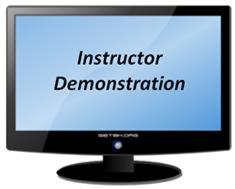 6
[Speaker Notes: Learning Objective:  Identify the fiduciary’s responsibilities to the beneficiary.

Instructor Notes:

Discuss the major elements of the ‘Responsibilities to Beneficiary’ section of the form as listed here on the slide, but then also review each item line-by-line in the form when you do the instructor demonstration.  

Explanation of prioritizing bills with the most basic needs being met first. 
Basic needs include food, clothing and shelter
Extras can include gifts, travel, and other wants
Decisions must be based on best interest of beneficiary with respect to their situation

Explanation of not projecting personal beliefs to the beneficiary. 
Respect must be given to what the beneficiary is used to having, not what the fiduciary is used to having or believes the beneficiary should have. 

Separate Accounts
“Separate accounts” does not mean all funds separated in individual accounts, it means not combing beneficiary funds with other people’s funds. 

Explanation of misuse and the accountability of misusing funds.
Possible criminal action
Debt collection

Fiduciary expectations
Thoroughly explain the expectation of the fiduciary, constant contact and their obligations to assure the beneficiary has all of their needs being met. 

Instructor Demonstration:  Minimize the PowerPoint, pull up the new 4703 form, and review each line item 1-14 under the ‘Responsibilities to the Beneficiary’ section.]
Responsibilities to VA
Maintain complete and accurate records
Timely responses and accounting submissions
Notify VA of changes
Credit and criminal background approval
Information for fiduciaries
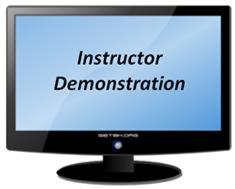 7
[Speaker Notes: Learning Objective:  Identify the fiduciary’s responsibilities to the VA.

Instructor Notes:

Discuss the major elements of the ‘Responsibilities to the VA’ section of the form as listed here on the slide, but then also review each item line-by-line in the form when you do the instructor demonstration.  

Maintain complete and accurate records
Instruct proposed fiduciary to document the name of each bill so that it may be monitored without having to know the exact amount.   This will help the ease of monitoring and documenting of expenses to help defend in potential instances of misuse.
The fiduciary must also maintain all receipts and banks statements and keep them for 2 years following the end of their duty.

Timely responses and accounting submissions
The fiduciary will provide documentation or verification of any records to VA within 15 days of request
The fiduciary will timely submit accountings and required documents

Notify VA of changes
The fiduciary will notify the hub regarding any change in the beneficiary’s circumstances such as:  relocation, hospitalization, incarceration, death, serious illness, or any other changes that affect their well-being or benefit payments

Credit and criminal background investigation approval now completed with this form. 
This update makes completing the VA Form 21P-0792, Fiduciary Statement in Support of Appointment, null and void. The FE no longer has to fill out two forms during the IA/SIA, they now only have to complete the VAF 21P-4703.

Information for fiduciaries
The fiduciary acknowledges that the FE provided them with a copy of “Information for Fiduciaries” and that they will also read “A Guide for VA Fiduciaries” available on the www.benefits.va.gov/fiduciary website

Instructor Demonstration:  Minimize the PowerPoint, pull up the new 4703 form, and review each line item 1-11 under the ‘Responsibilities to the Department of Veterans Affairs’ section.]
FElux Changes
Removed element
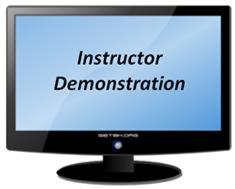 8
[Speaker Notes: Learning Objective:  Understand corresponding changes to FElux.

Instructor Notes:

Removed Element
The BFFS 4.2 update (December 2017) removed the requirement the drop down menu in the expense section of FElux that asks the FE to specify who, the fiduciary or other, will be paying a specific expense.  When originally added to FElux, the intent of this field was to clarify which bills the fiduciary was responsible to pay.  However, the fiduciary program no longer instructs fiduciaries how to allocate beneficiary benefits – fiduciary employees gather as much information about a beneficiary as possible and provide that information to the fiduciary.  FEs must still gather and document beneficiary income and expenses within the FElux.  Removal of this field is consistent with current policy.
Documentation requirements: see FPM 2.D.3.a (documenting recurring income) and FPM 2.D.3.d (documenting expenses)

Instructor Demonstration:  Minimize the PowerPoint, pull up FELux in BFFS, and demonstrate/discuss the changes made.]
31. Questions?
Purpose of Change
Major Changes
Fiduciary Responsibilities to Beneficiary
Fiduciary Responsibilities to VA
VA Responsibilities
FElux Change
[Speaker Notes: Instructor Notes:

These are the different elements that we reviewed today about the updates to VA Form 21P-4703, Fiduciary Agreement.  Are there any questions on this training?]
TMS Survey and Assessment
An assessment and satisfaction survey have been assigned to you in TMS under VA 4411513, Fiduciary Agreement (VA Form 21P-4703) Updates (Feb 2018)
You should be able to complete the survey and assessment within ten minutes
Be sure to complete the survey and assessment to receive credit for this training
10